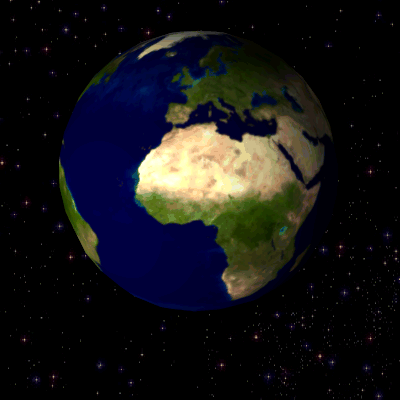 ГЕОСООБРАЗИЛИЯ
Внеклассное мероприятие 
по географии учителя  МОУ «СОШ п. Белоярский» 
Юркиной Светланы Анатольевны
геологика
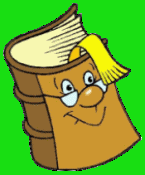 Подумайте какое слово зашифровано за этими прилагательными:
облака
Подумайте какое слово зашифровано 
за этими прилагательными:
ДОЖДЬ
Подумайте какое слово зашифровано за этими прилагательными:
ПЕСОК
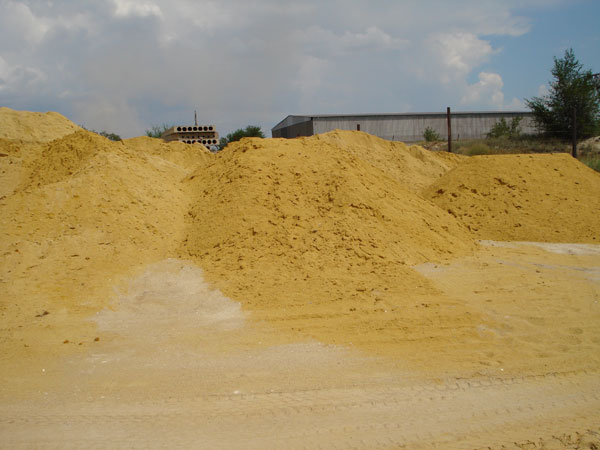 Подумайте какое слово зашифровано за этими прилагательными:
ОСТРОВ
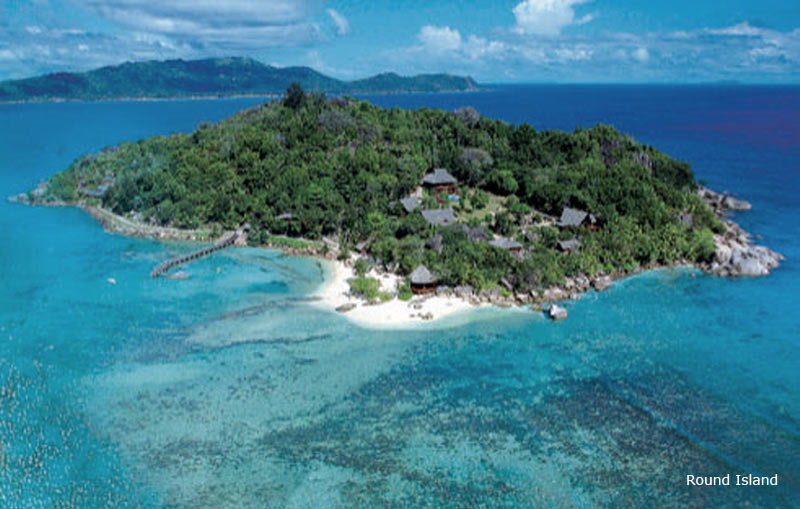 ГЕОНОМЕНКЛАТУРА
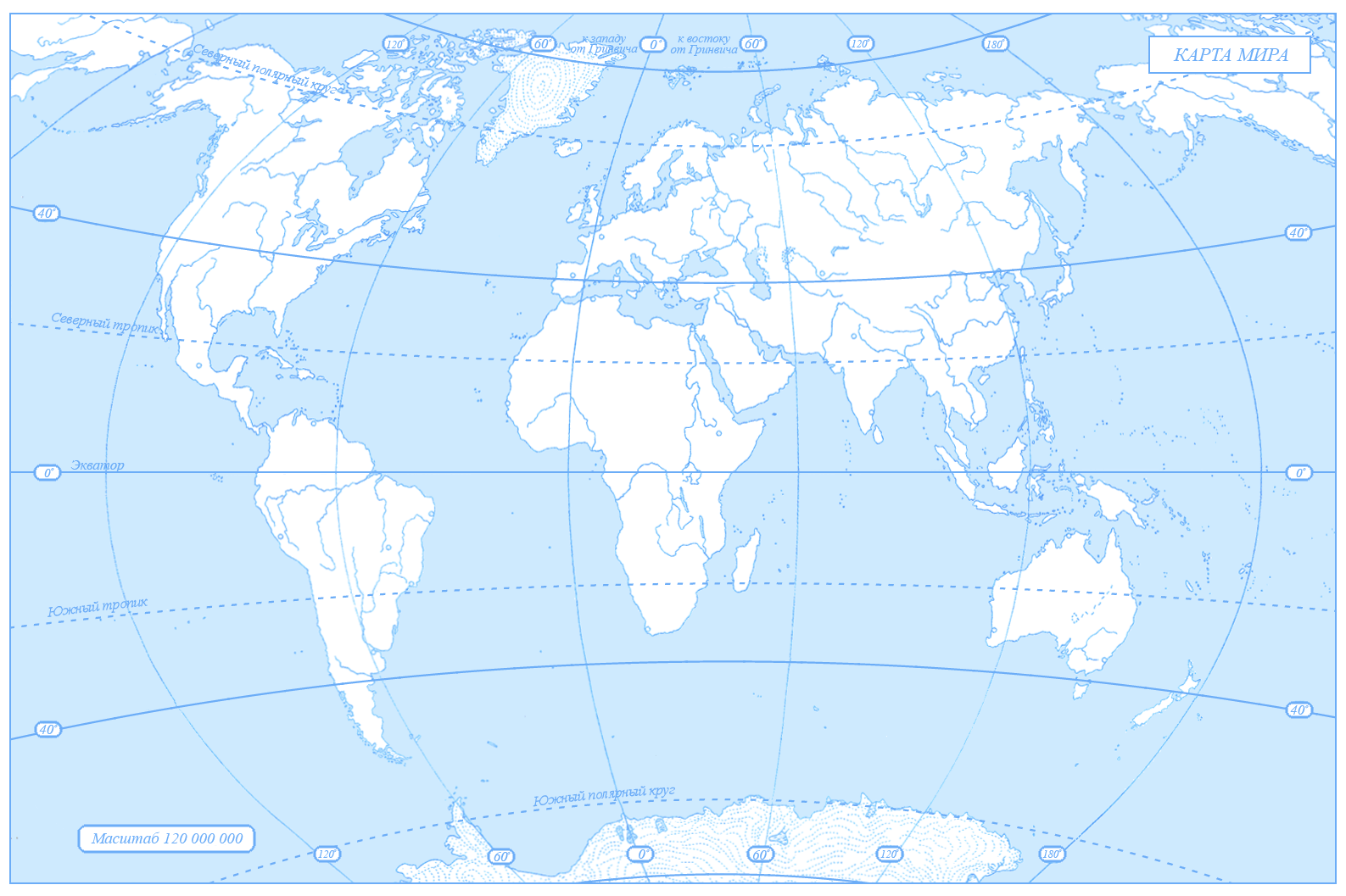 1. Евразия
2.Тихий океан
3.Средиземное море
4.о. Мадагаскар
5.Гибралтарский пролив
6.Панамский канал
7.Каспийское море
8.Аравийский полуостров
9. р . Волга
10. о. Байкал
Путешествие по карте
Рыбаки в море выловили две бутылки. В каждой из них они обнаружили послание, в котором говорилось о необходимости спасти людей в определенных координатах. Какие объекты названы и куда вы отправитесь?
Путешествие по карте
Записка № 1.
Свое путешествие на воздушном шаре мы планировали заранее. Взлетев  у 5 ю.ш., 140 в.д. ветер нежно и ласково понес нас через море на запад. Но, неожиданно, разразилась сильная гроза, и мы начали падать. Вдалеке показалась земля. Мы кое-как дотянули до нее. Нам требуется помощь, чтобы починить шар. Мы находимся в координатах 10 ю.ш., 124 в.д.
Записка №2.
     Наш прогулочный катер совершал круиз на север вдоль 20 ю.ш., 150 в.д.Неожиданно начался сильный шторм. Судно получило пробоину. Мы вынуждены были сесть в шлюпки. Корабль затонул. Очень скоро мы оказались в тихой лагуне. Недалеко от нас были другие большие и маленькие острова. Мы ждем помощи! Наши координаты 11 ю.ш., 150 в.д.
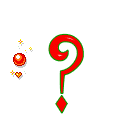 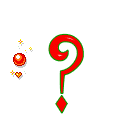 ГЕОЗАГАДКИ
ИГРА СО ЗРИТЕЛЯМИ
мимика
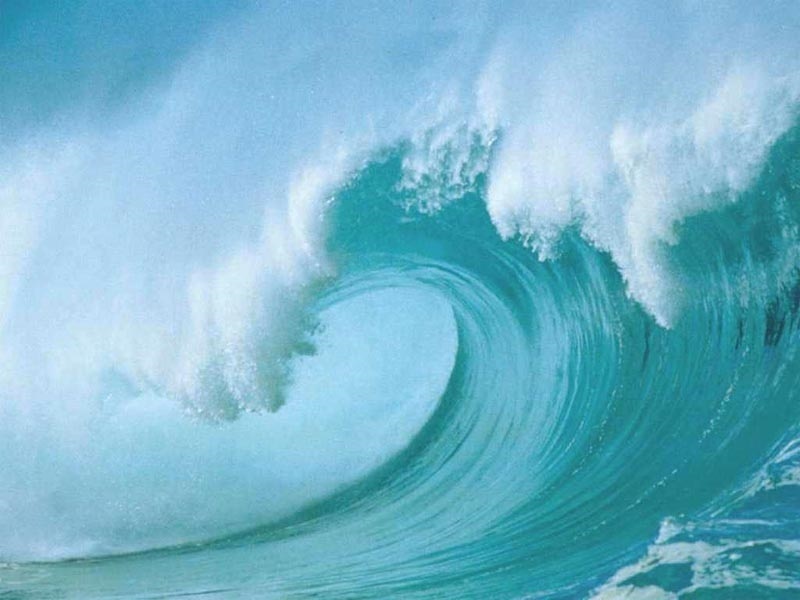 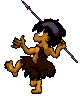 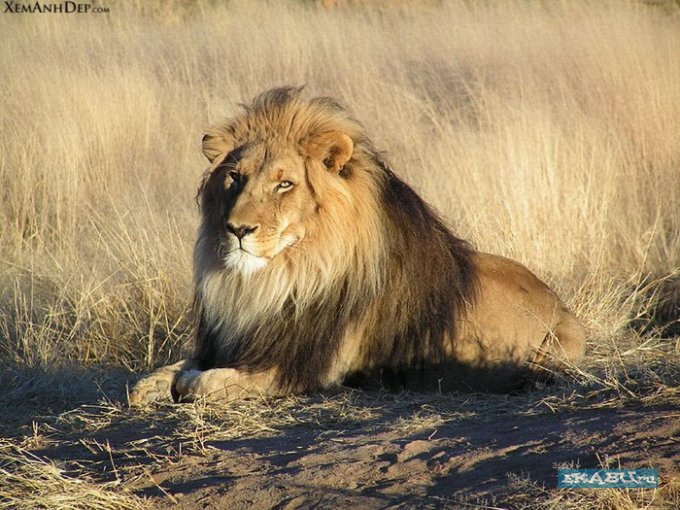 САМЫЙ, САМЫЙ
ГЕОПЕСНЯ
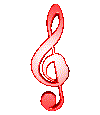 ГЕОГРАФИЧЕСКАЯ
АНАГРАММА
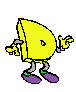 Например
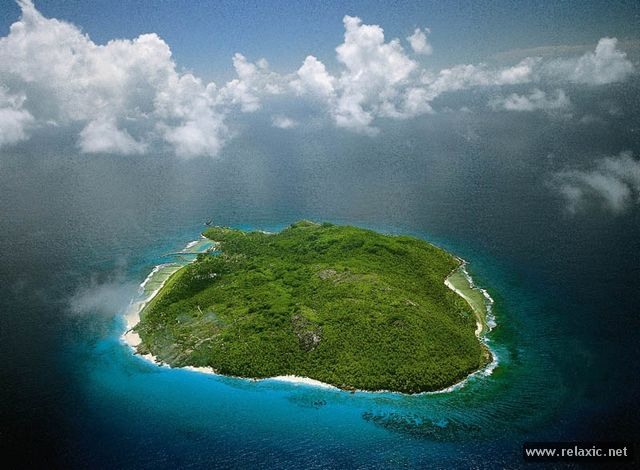 Искорка- …….

(остров в 
Средиземном море)
ГЕОГРАФИЧЕСКАЯ АНАГРАММА
КОМАНДА  I
КОМАНДА II
УДАР – Р _ _ _
ФОРТ – Т _ _ _
АРБА – А _ _ _
КАРЕ – К_ _ _
РУБАХА – Б _ _ _ _ _
ИГРА – Р _ _ _
ЗИНА + ТАНЯ – Т _ _ _ _ _ _
РИФ + ПАС – С _ _ _ _ _
ГЕОГРАФИЧЕСКАЯ АНАГРАММА
ОТВЕТ
ОТВЕТ
УДАР – Р _ _ _  (РУДА  полезное ископаемое).
ФОРТ – Т _ _ _ (ТОРФ полезное ископаемое).
АРБА – А _ _ _ (АРАБ  национальность ).
КАРЕ- Р _ _ _  (РЕКА водоем).
РУБАХА – Б _ _ _ _ _ (БУХАРА город  в Узбекистане).
ИГРА – Р _ _ _  (РИГА столица Латвии).
ЗИНА + ТАНЯ – Т _ _ _ _ _ _ _ (ТАНЗАНИЯ государство в Африке).
РИФ + ПАС – С _ _ _ _ _ (САПФИР минерал синего, голубого цвета).
геофото
ГЕОФОТО
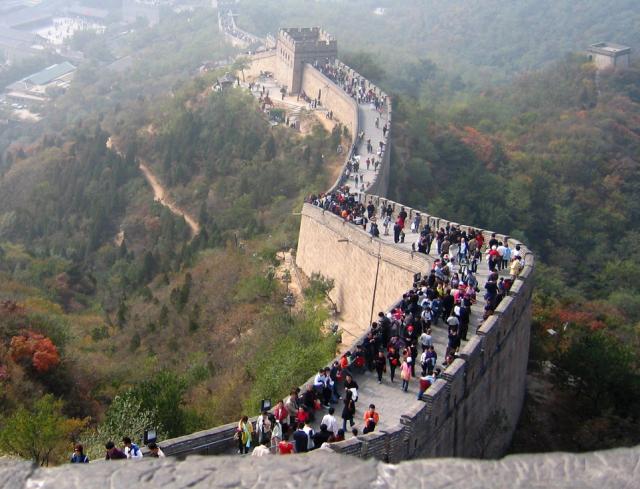 ГЕОФОТО
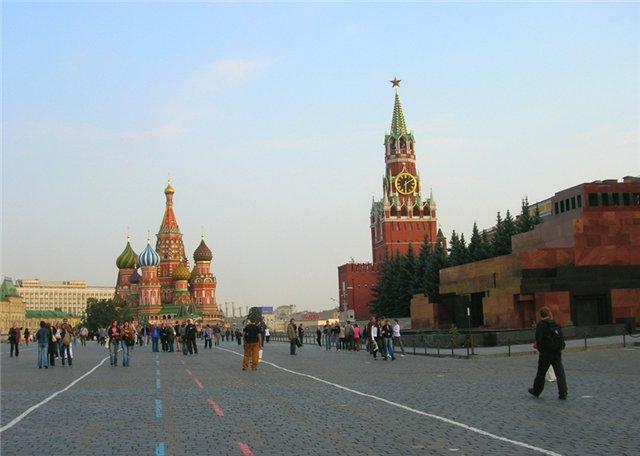 ГЕОФОТО
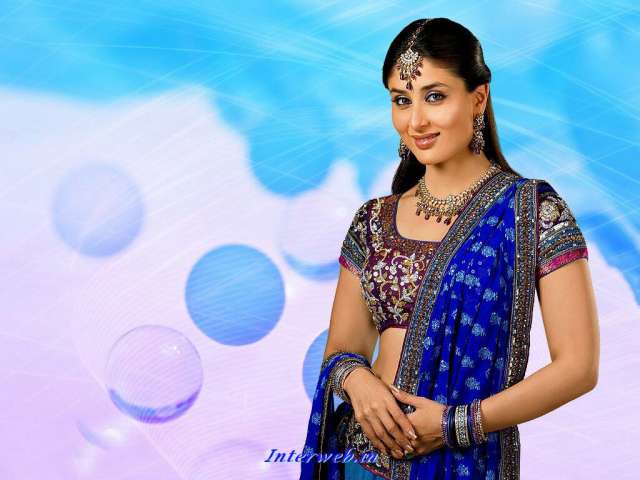 ГЕОФОТО
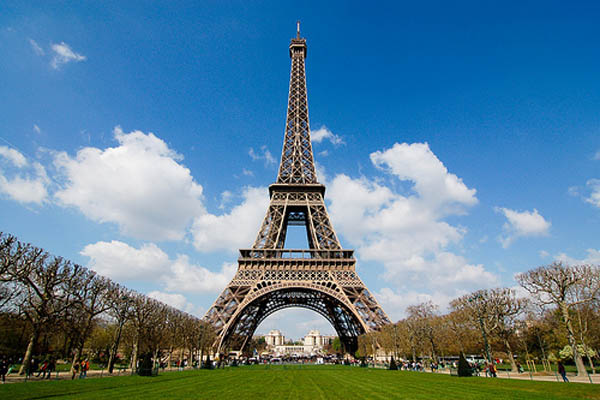 ГЕОФОТО
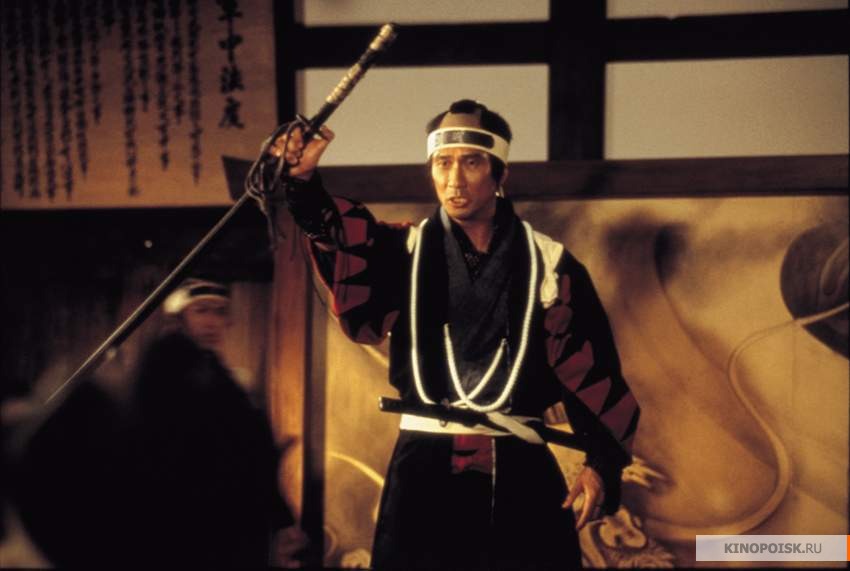 ГЕОФОТО
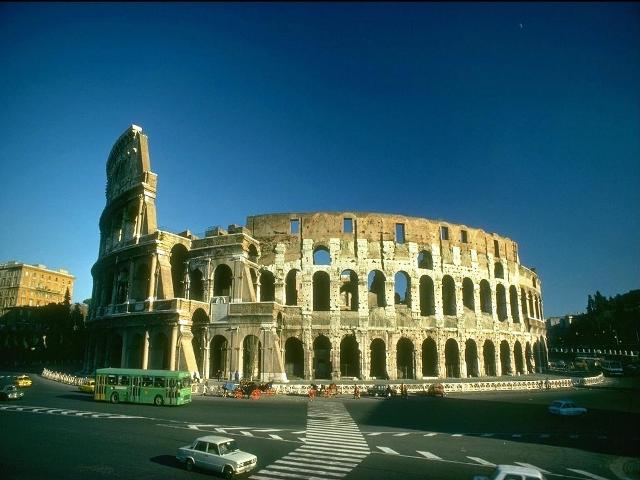 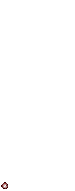 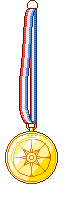 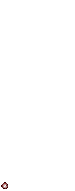 Финал
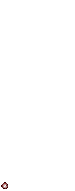 По реке времени
По  реке  времени
(география + история)
К литературным 
источникам
(география + литература)
Вкусная география
Вкусная география
(география + кулинария)
По заповедным 
местам
(география + биология)
География 
на колёсах
(география + транспорт)
По  реке  времени
Из какой страны в древности и в средние века начиналась знаменитая караванная дорога Великий шёлковый путь?
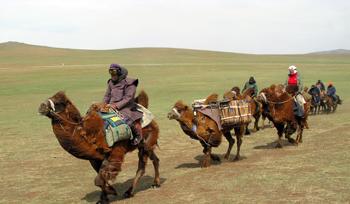 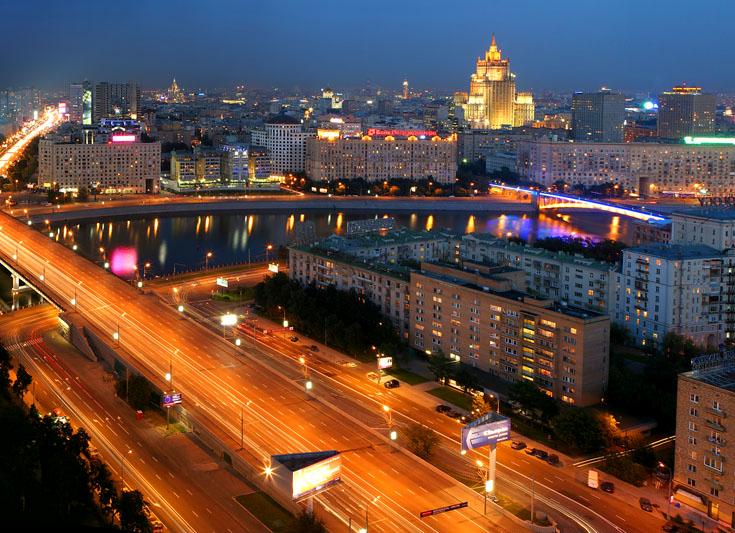 К  литературным  источникам
Какому  городу  посвящены 
строки Ф.Н. Глинки?
      Город чудный, город древний,   Ты вместил в свои концы   И посады, и деревни,   И палаты, и дворцы!
      Опоясан лентой пашен,   Весь пестреешь ты в садах;   Сколько храмов, сколько башен   На семи твоих холмах!
Вкусная география
Какой деликатес в Италии и Франции отыскивают свиньи?
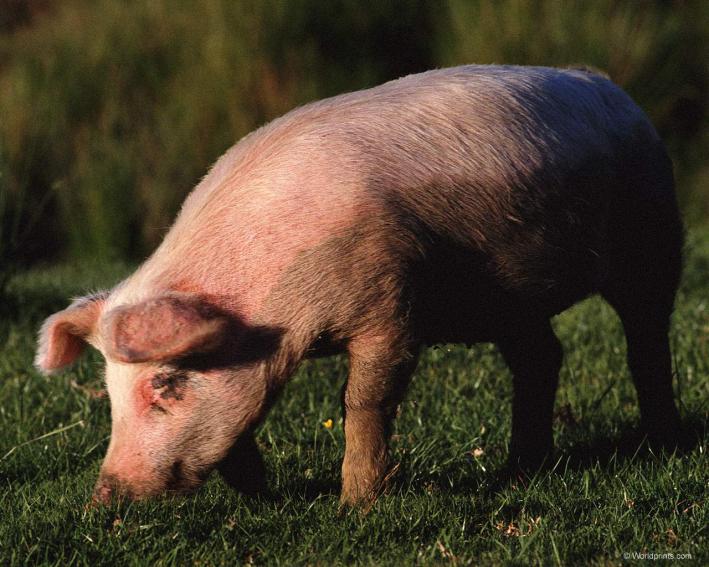 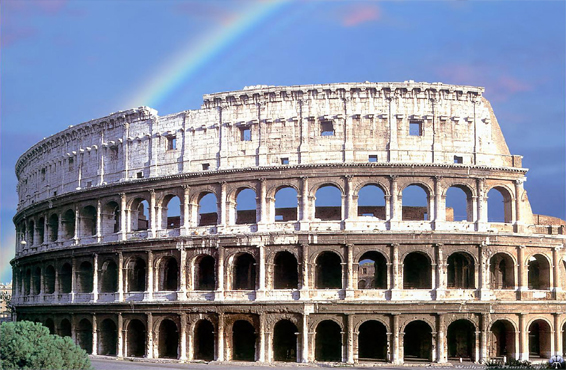 По заповедным местам
Какую  европейскую столицу  спасли  гуси?
География на колёсах
Какая тропическая кошка дала название импортной машине?
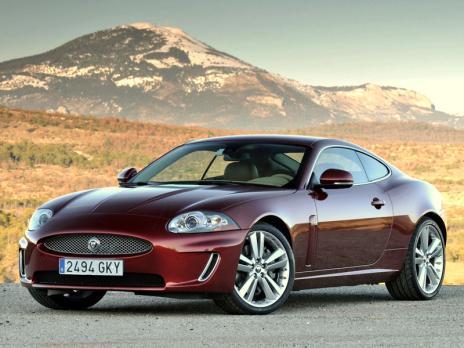 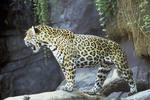 КЛЯТВА ЮНЫХ ГЕОГРАФОВ
Клянёмся много книг  читать,
Чтоб много о планете знать!
Клянёмся!

В походы разные ходить,
Вершин побольше покорить! 
Клянёмся!

Клянёмся ночью у костра
Петь наши песни до утра!
Клянёмся!
Быть оптимистами всегда,
     А хлюпиками – никогда.

Клянёмся!
Быть дружбе преданным навек
И помнить званье – Человек!

Клянёмся!
Клянёмся Родину любить!
Достойными географами быть!
Клянёмся!
Я не знаю, где встретиться
Нам придется с тобой, –
Глобус крутится, вертится,
Словно шар голубой.
И мелькают города и страны,
Параллели и меридианы,
Но таких еще пунктиров нету,
По которым нам бродить по свету.
 
Знаю, есть неизвестная
Широта из широт,
Где нас дружба чудесная
Непременно сведет.
И узнаем мы тогда, что смело
Каждый брался за большое дело, 
А места, в которых мы бывали,
Люди в картах мира отмечали.
Кто бывал в экспедиции,
Тот поет этот гимн,
И его по традиции
Мы считаем своим,
Потому что мы народ бродячий,
Потому что нам нельзя иначе,
Потому что нам нельзя без песен,
Потому что мир без песен тесен.
 
Я не знаю, где встретиться
Нам придется с тобой, –
Глобус крутится, вертится,
Словно шар голубой.
И мелькают города и страны,
Параллели и меридианы,
Но таких еще пунктиров нету,
По которым нам бродить по свету
Всем участникам,
спасибо за игру!
Всем гостям,
спасибо за внимание!